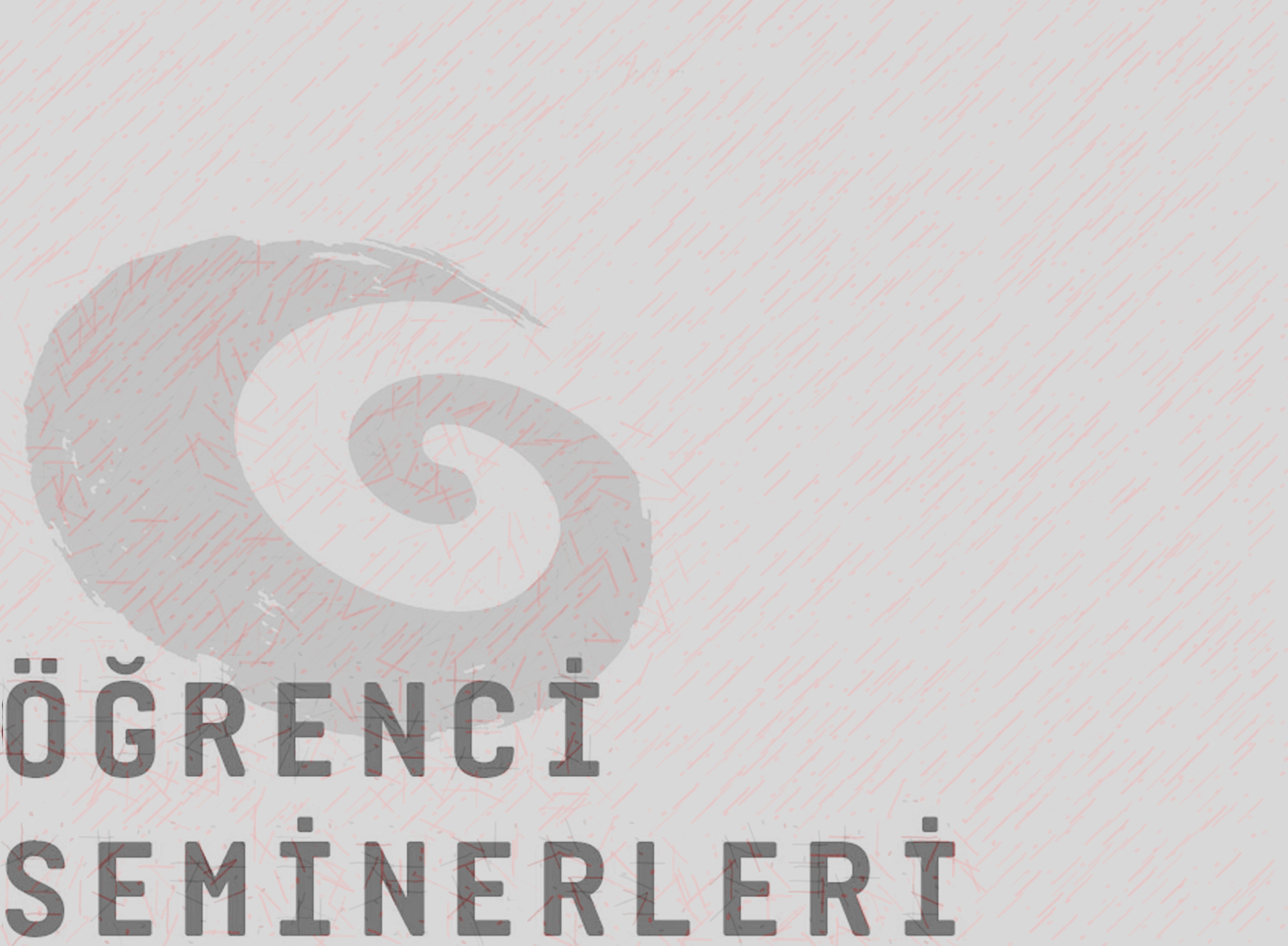 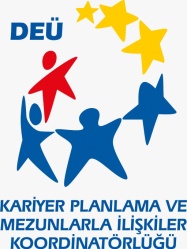 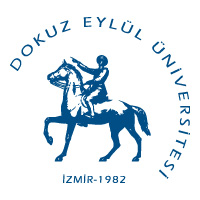 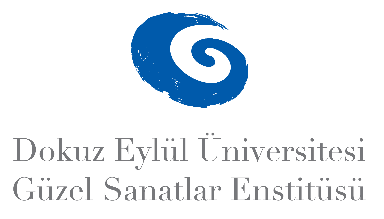 2024-2025 GÜZ YARIYILI LİSANSÜSTÜ 
ÖĞRENCİ SEMİNERLERİ
SAHNE SANATLARI ANASANAT DALI
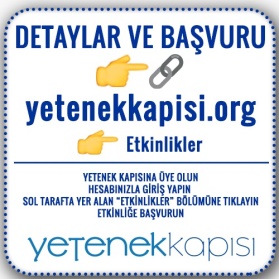 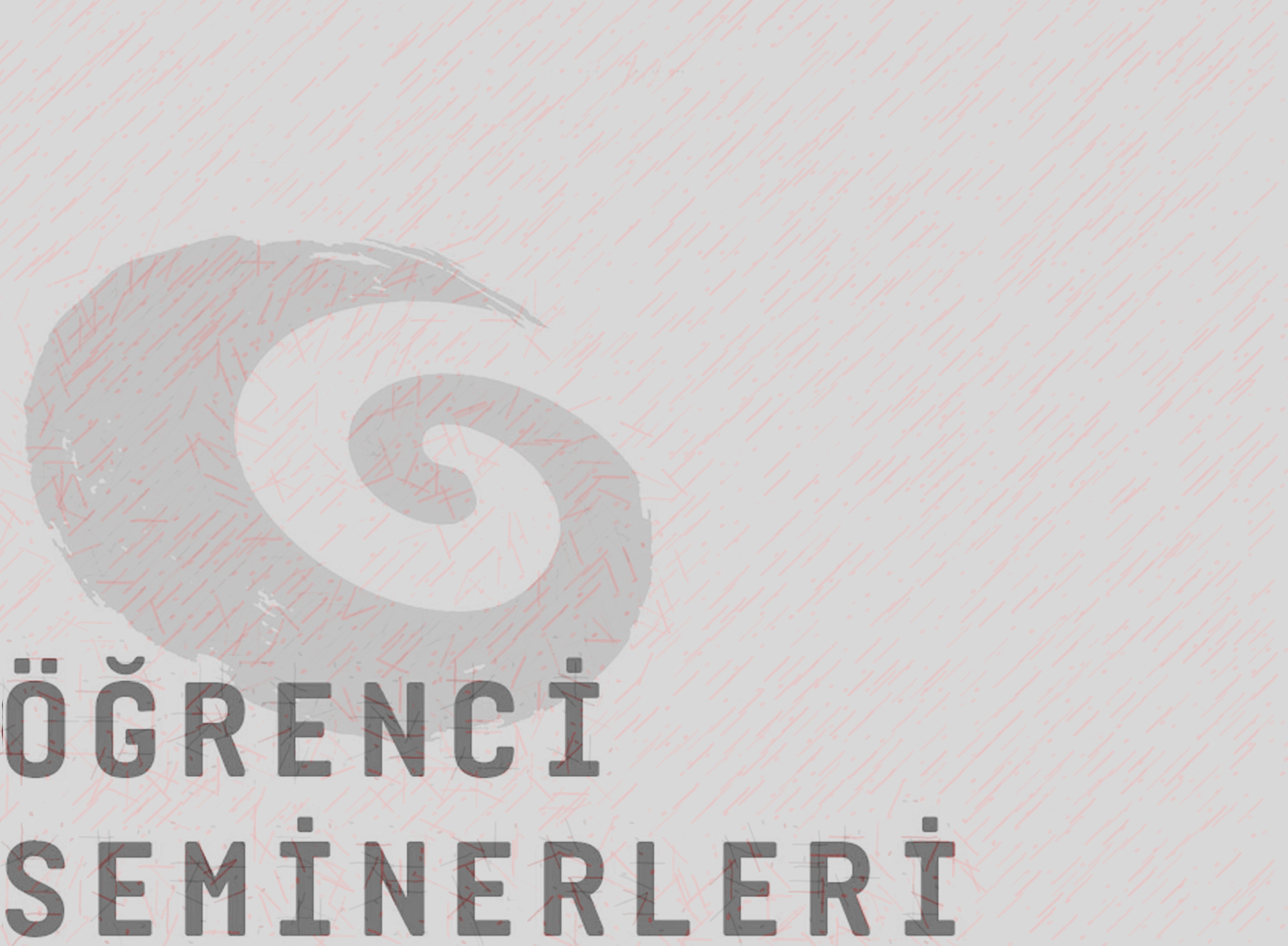 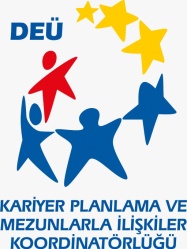 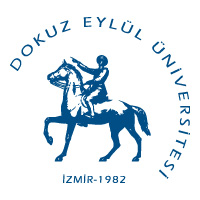 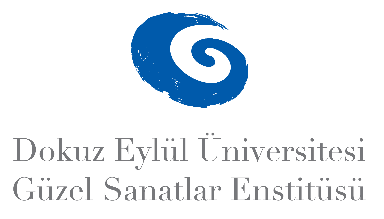 2024-2025 GÜZ YARIYILI LİSANSÜSTÜ ÖĞRENCİ SEMİNERLERİ
SAHNE SANATLARI ANASANAT DALI
Doktora
Birce SEMERCİOĞLU
 Sağır Tiyatrosu
Simel KEÇİCİOĞLU
Kinestetik ve Tiyatro
Tarih: 09. 01. 2025 
Saat:10:00 – 12:00
Yer: DEU Kütüphane Dersliği
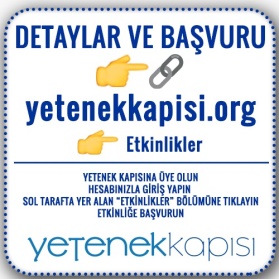 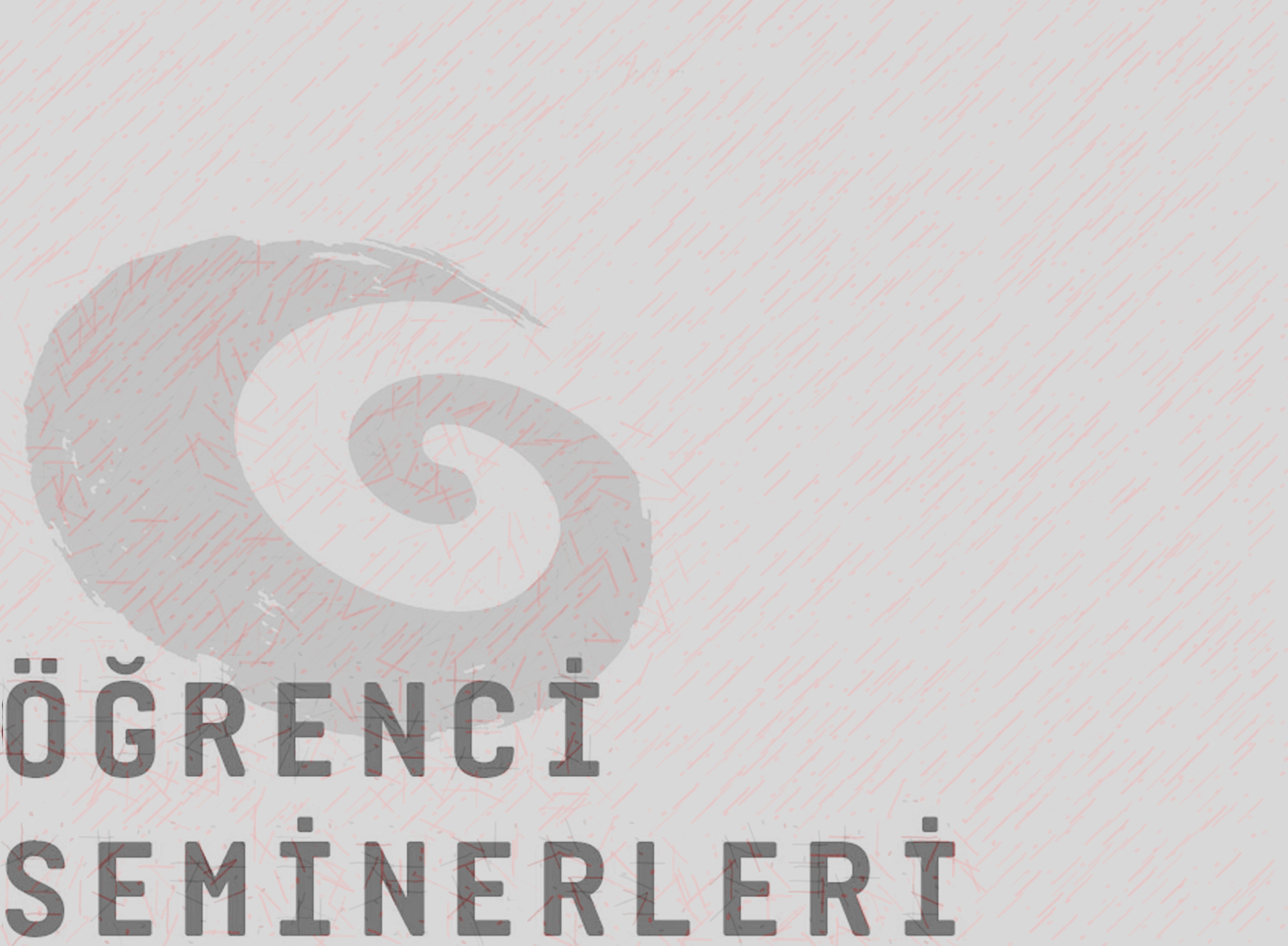 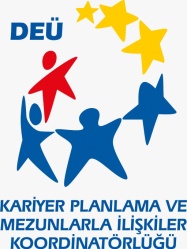 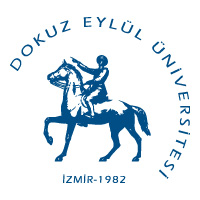 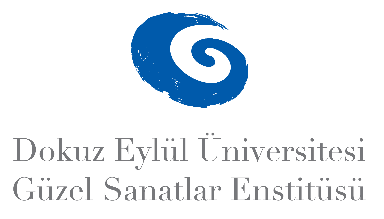 2024-2025 GÜZ YARIYILI LİSANSÜSTÜ ÖĞRENCİ SEMİNERLERİ
SAHNE SANATLARI ANASANAT DALI
Yüksek Lisans
Fulya PAKSOY
Bakhtin’in Karnaval Teorisi Bağlamında Köy Seyirlik Oyunlarında Oyunculuk
Serdar GÜLER
Performans Sanatı ve Aşırılık
Beril Hilal KILIÇ
Ionesco Oyunlarında Şeyleşme 
Burak BUDAK
Tuluat Tiyatrosunun Gölgesinde Kalmış Orta Oyunu
Tarih: 09. 01. 2025 
Saat:13:00 – 16:30
Yer: DEU Kütüphane Dersliği
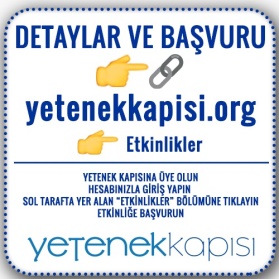